SRPSKI JEZIK3.razred
Pisana slova latinice
Tt, Ii, Uu, Nn
Da ponovimo!
U 2.razredu smo naučili pisana slova našeg pisma koje se zove ĆIRILICA.
Ćirilicu je osmislio Vuk Stefanović Karadžić.
Redosljed slova u ćirilici se zove – AZBUKA.
Prošlo polugodište smo naučili da čitamo i pišemo štampana slova drugog pisma
LATINICA.
Redosljed slova u latinici se zove – ABECEDA.
Prije nekoliko  časova smo učili prvu grupu pisanih slova latinice –
 A a, E e, O o, J j, K k, M m
Podsjetimo se kako možemo napisati rečenice od naučenih 
slova latinice.
Ema je moja mama.

A moja mama je Maja.

Kako je Joka?

Ko je Momo?
Ema je moja mama.
A moja mama je Maja.
Kako je Joka?
Ko je Momo?
Danas učimo drugu grupu pisanih slova latinice
T t, I i, U u, N n

T t – T t, T t
I i – I i, I i
    U u – U u, U u
    N n – N n, N n
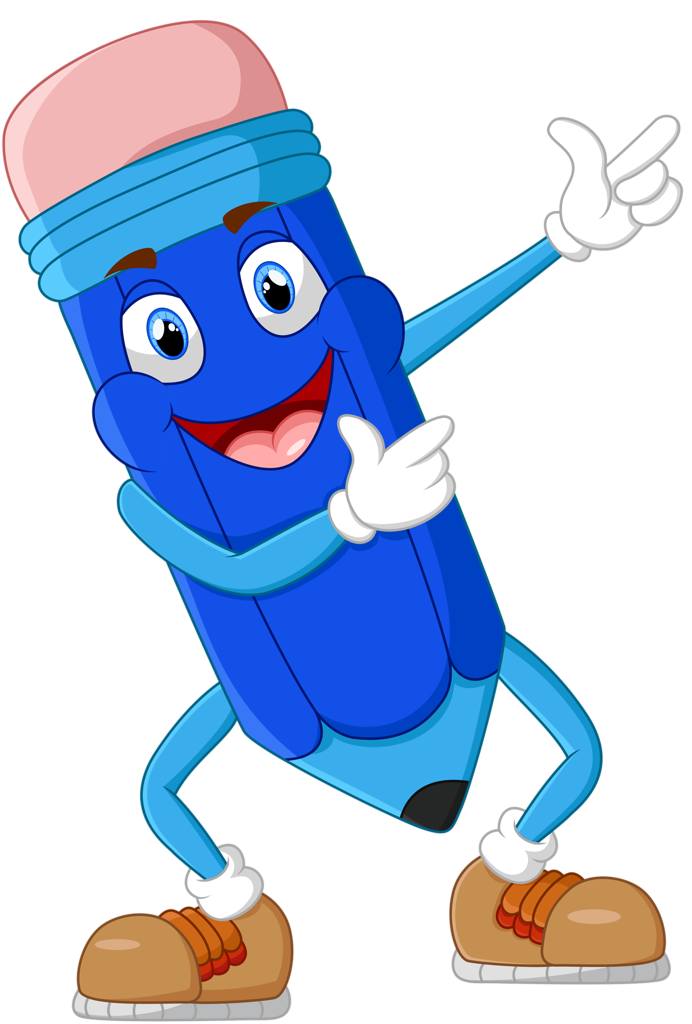 Pišemo pisanim slovima latinice
ti
ti –

on – 

tu -  
 
um –

na –
unuk
majka
majka – 

tata – 

tetka –

ujko – 

ujna –
unuk – 

nauka –

jakna –
on
tata
nauka
tu
jakna
tetka
um
ujko
Tijana
Tijana – 

Nena –
Nena
na
ujna
Pišemo pisanim slovima latinice
Nata ima ujnu Tinu.
Nata ima ujnu Tinu.
Tinka ima jaje.
Tinka ima jaje.
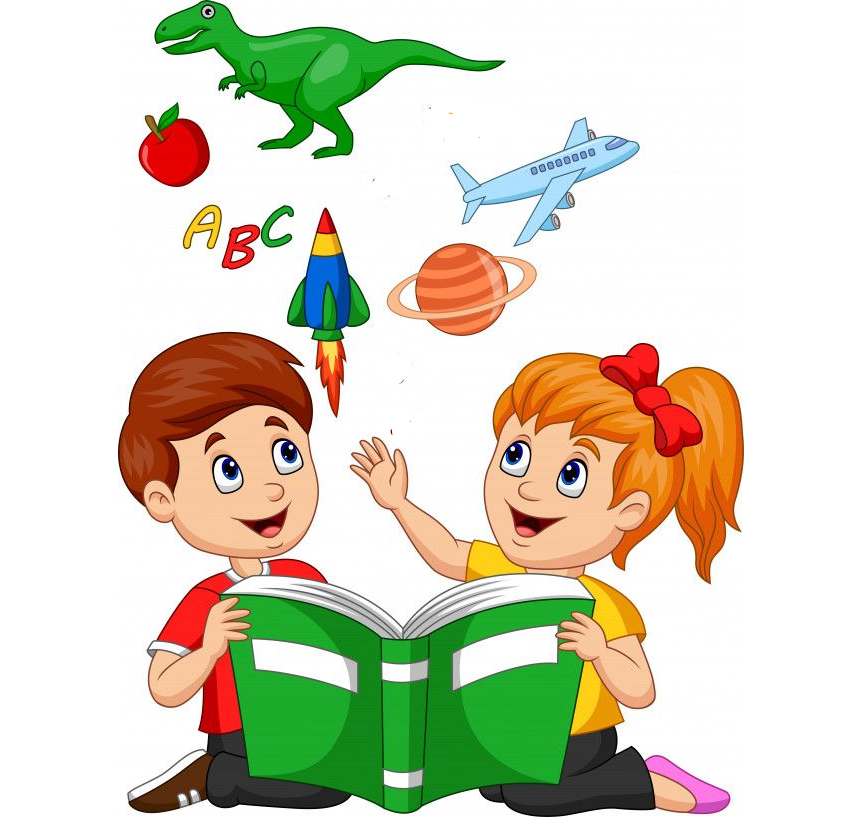 Tetka Ika ima nakit.
Tetka Ika ima nakit.
Ema ima tatu Koju i mamu Maju.
Ema ima tatu Koju i mamu Maju.
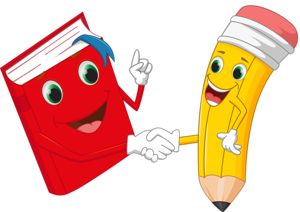 Zadatak za samostalan rad
U udžbeniku “Učim latinicu” na 38. strani pročitaj tekst napisan pisanim slovima latinice i prepiši ga na strani 39.
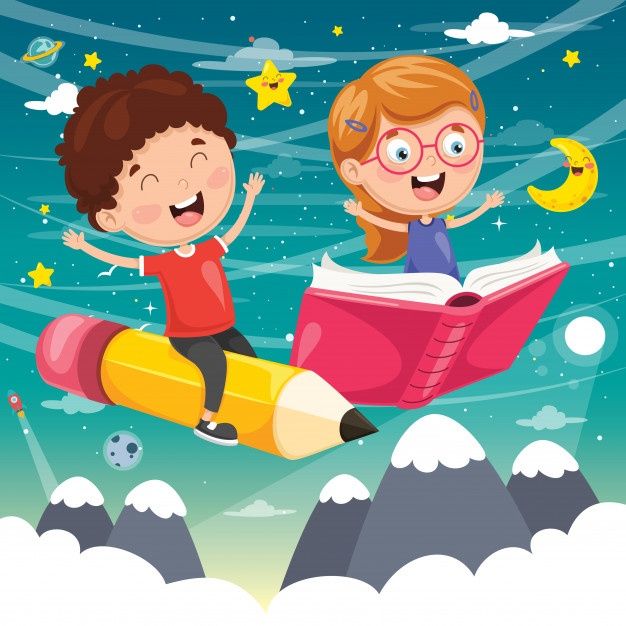